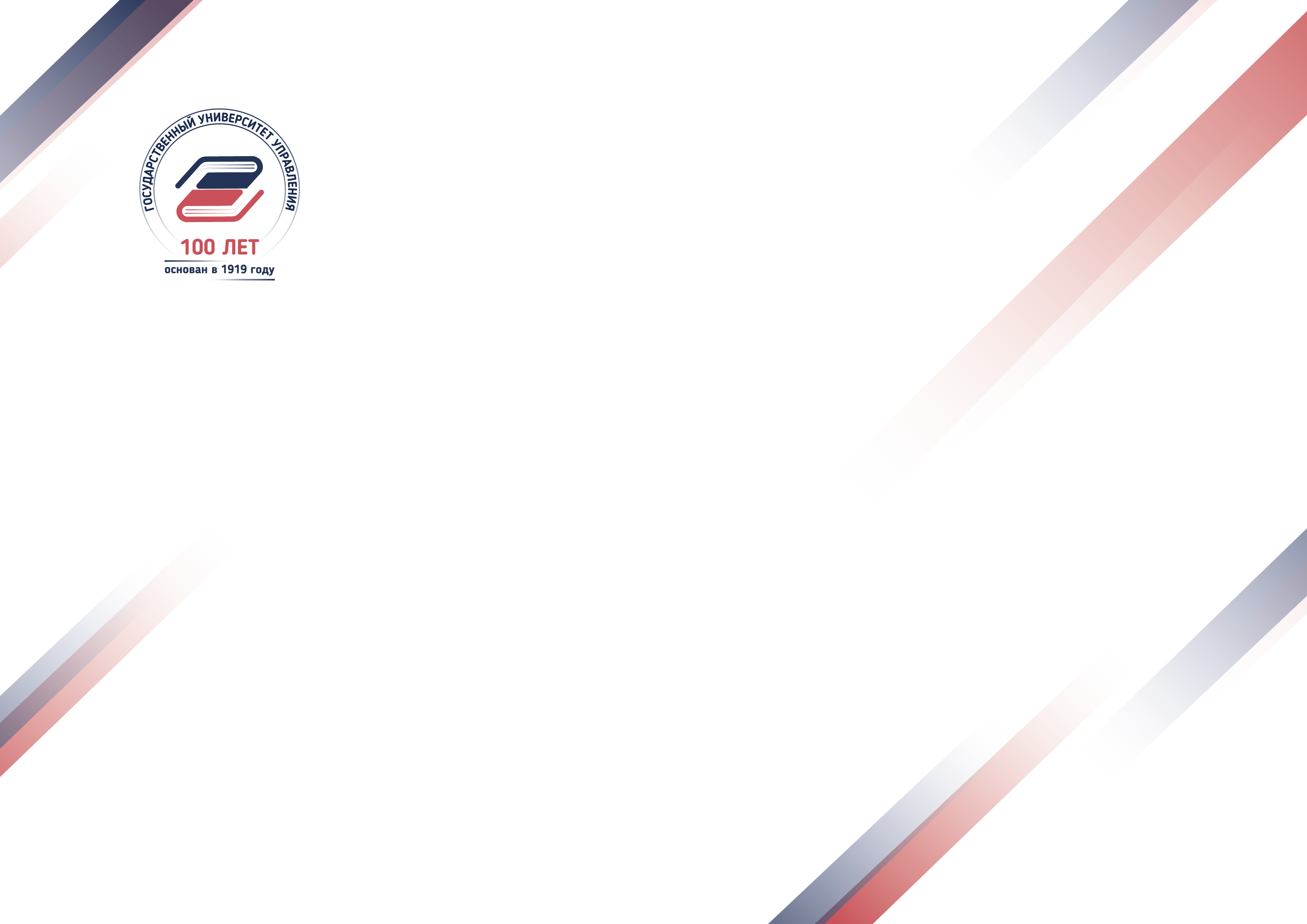 Министерство науки и высшего образования Российской Федерации
 Федеральное государственное бюджетное образовательное учреждение
высшего образования
«ГОСУДАРСТВЕННЫЙ УНИВЕРСИТЕТ УПРАВЛЕНИЯ»

Кафедра государственного и муниципального управления
ОТКРЫТЫЙ КОНКУРС ПРОЕКТОВ УЧАЩИХСЯ 9-11 КЛАССОВ 
«ЕСЛИ БЫ Я БЫЛ ГЛАВОЙ РАЙОНА»
V Международная научно-практическая конференция, 
приуроченная к Дню местного самоуправления,
«РОЛЬ МЕСТНОГО САМОУПРАВЛЕНИЯ
В РАЗВИТИИ ГОСУДАРСТВА НА СОВРЕМЕННОМ ЭТАПЕ»
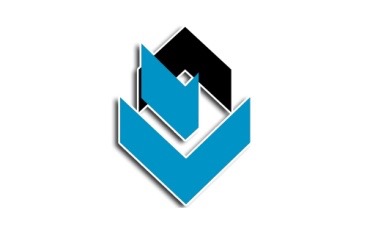 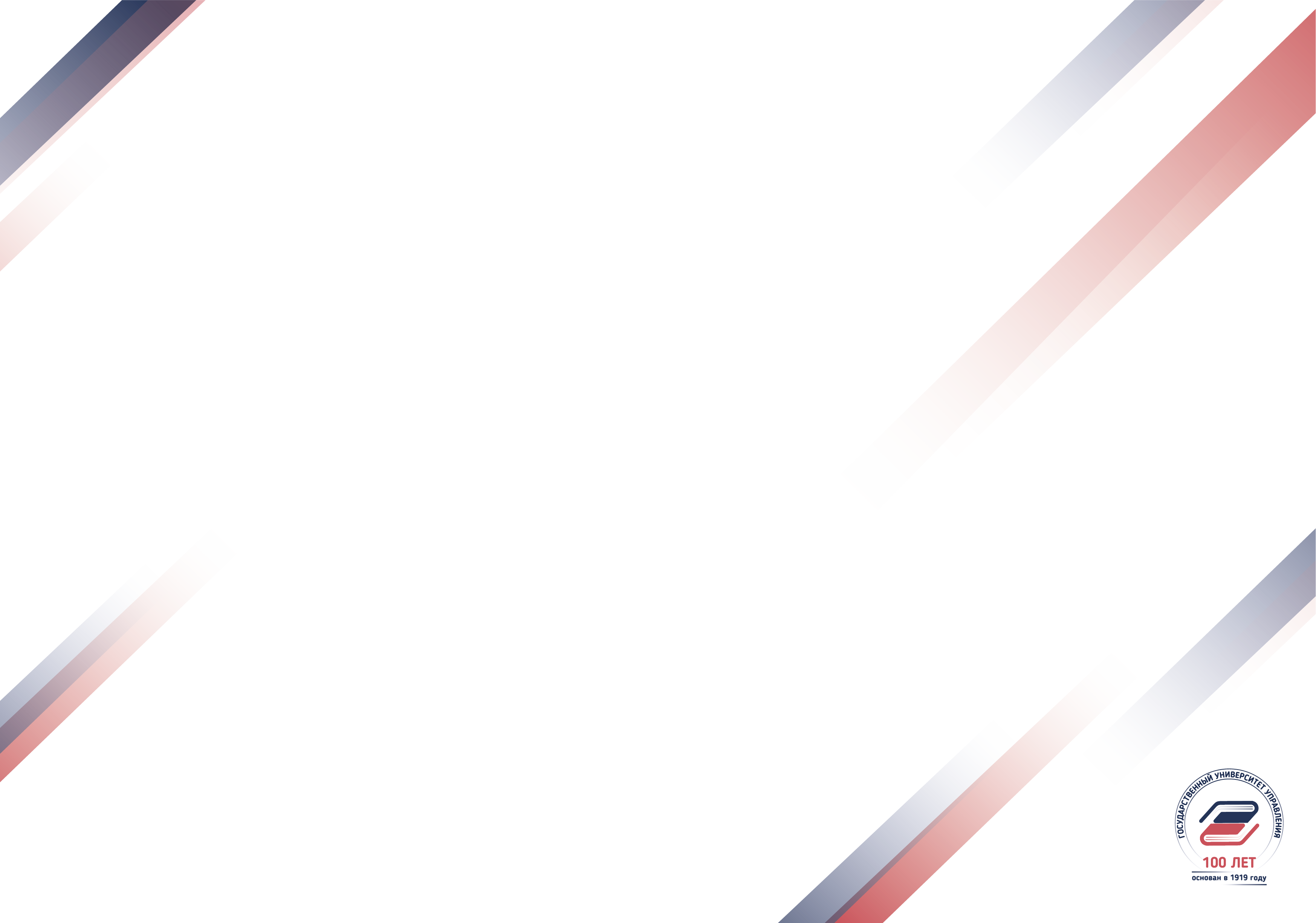 Открытый конкурс проектов учащихся 9-11 классов «Если бы я был главой района»
Конкурс обладает статусом конкурса школьных проектов, направлен на раскрытие творческой индивидуальности и развитие социальной активности молодого поколения и является одной из форм профессиональной ориентации учащихся
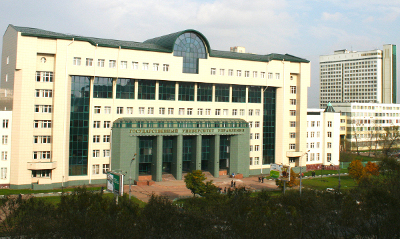 Целью конкурса является привлечение внимания учащихся к вопросам профессиональной ориентации учащихся, работе исполнительных органов государственной власти и органов местного самоуправления; ознакомление их с основными принципами функционирования органов государственной власти и местного самоуправления; развитие социальной активности молодого поколения; формирование навыков проектного управления.
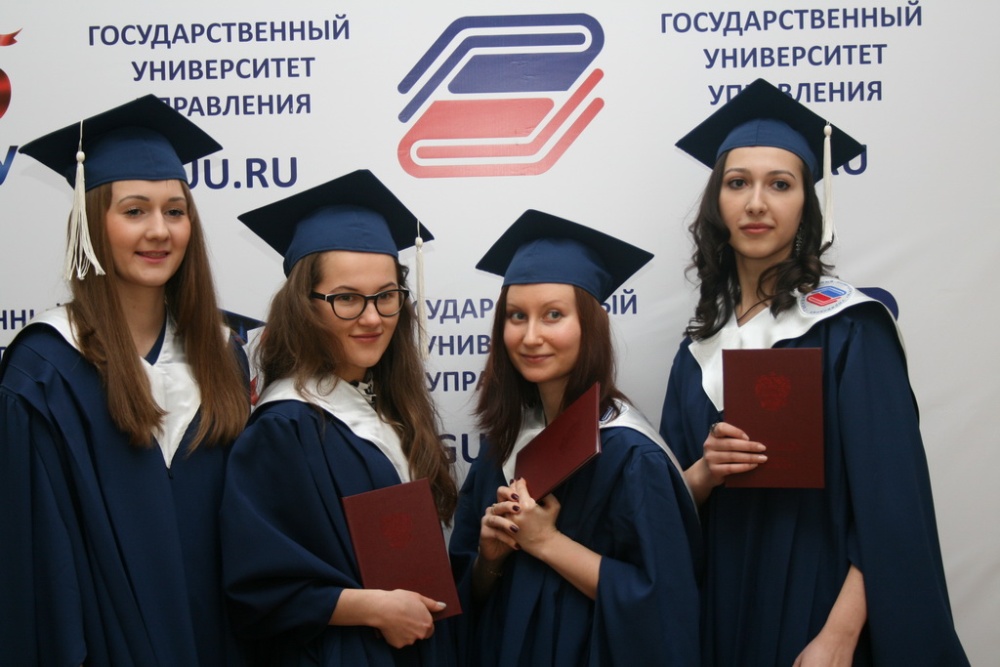 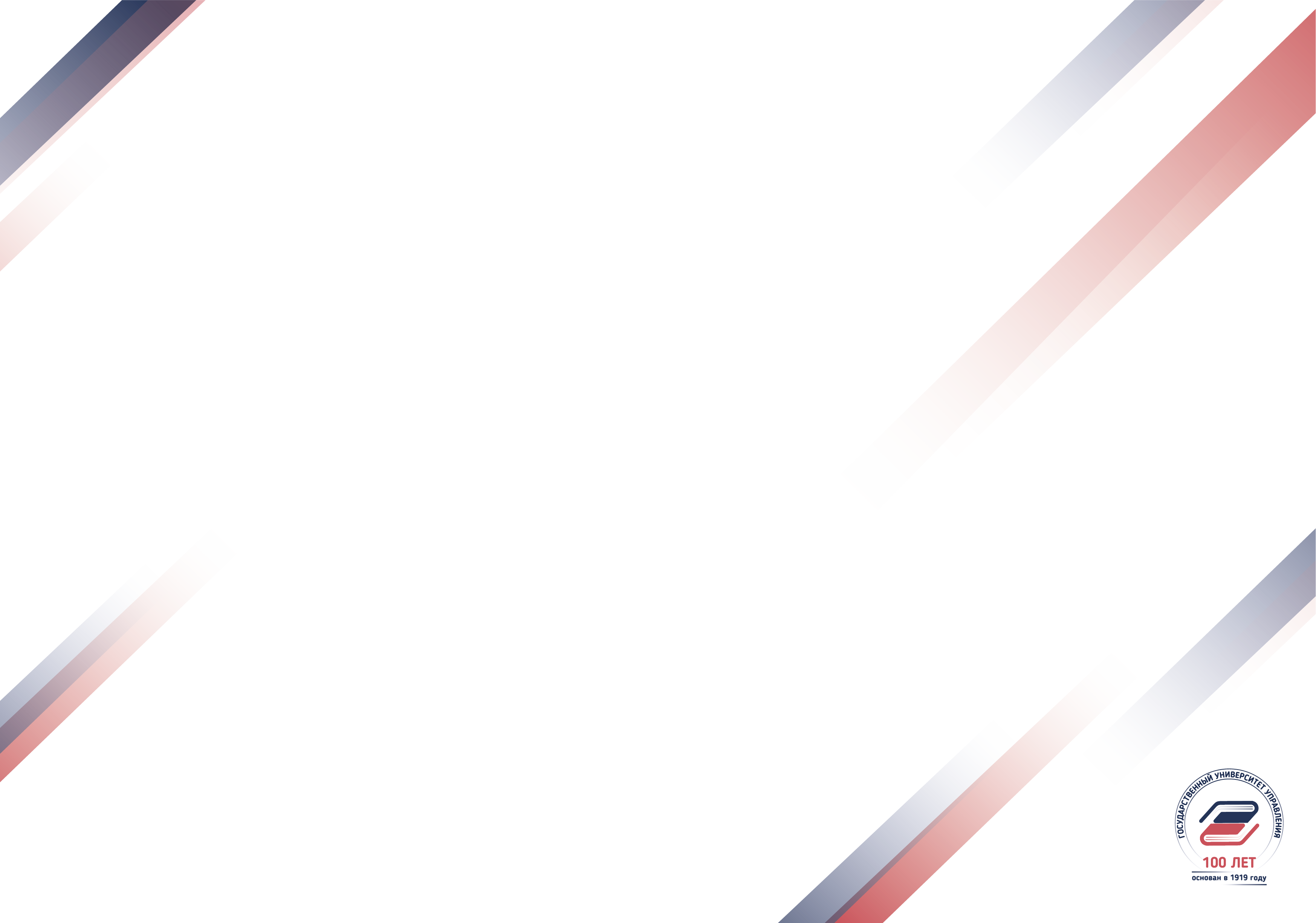 Состав экспертной комиссии по проведению открытого конкурса проектов учащихся 9-11 классов «Если бы я был главой района»
Председатель
Зотов Владимир Борисович – д.э.н., профессор, заведующий кафедрой государственного и муниципального управления

Члены комиссии:
Алексеев Александр Юрьевич – к.э.н., директор АНО «Центр патриотического развития «Русич» (по согласованию)
Евсеев Анатолий Дмитриевич – к.э.н., глава муниципального округа Рязанский (по согласованию)
Калабеков Алан Лазаревич – д.б.н., глава муниципального округа Кузьминки (по согласованию)
Мога Андрей Николаевич – начальник отдела экономического консалтинга ЗАО «Научно-исследовательский центр муниципальной экономики» (по согласованию)
Милькина Ирина Владимировна – к.э.н., доцент кафедры государственного и муниципального управления
Лебедева Юлия Аркадьевна – к.э.н., доцент кафедры государственного и муниципального управления
Хмельченко Елена Геннадьевна – к.б.н., доцент кафедры государственного и муниципального управления
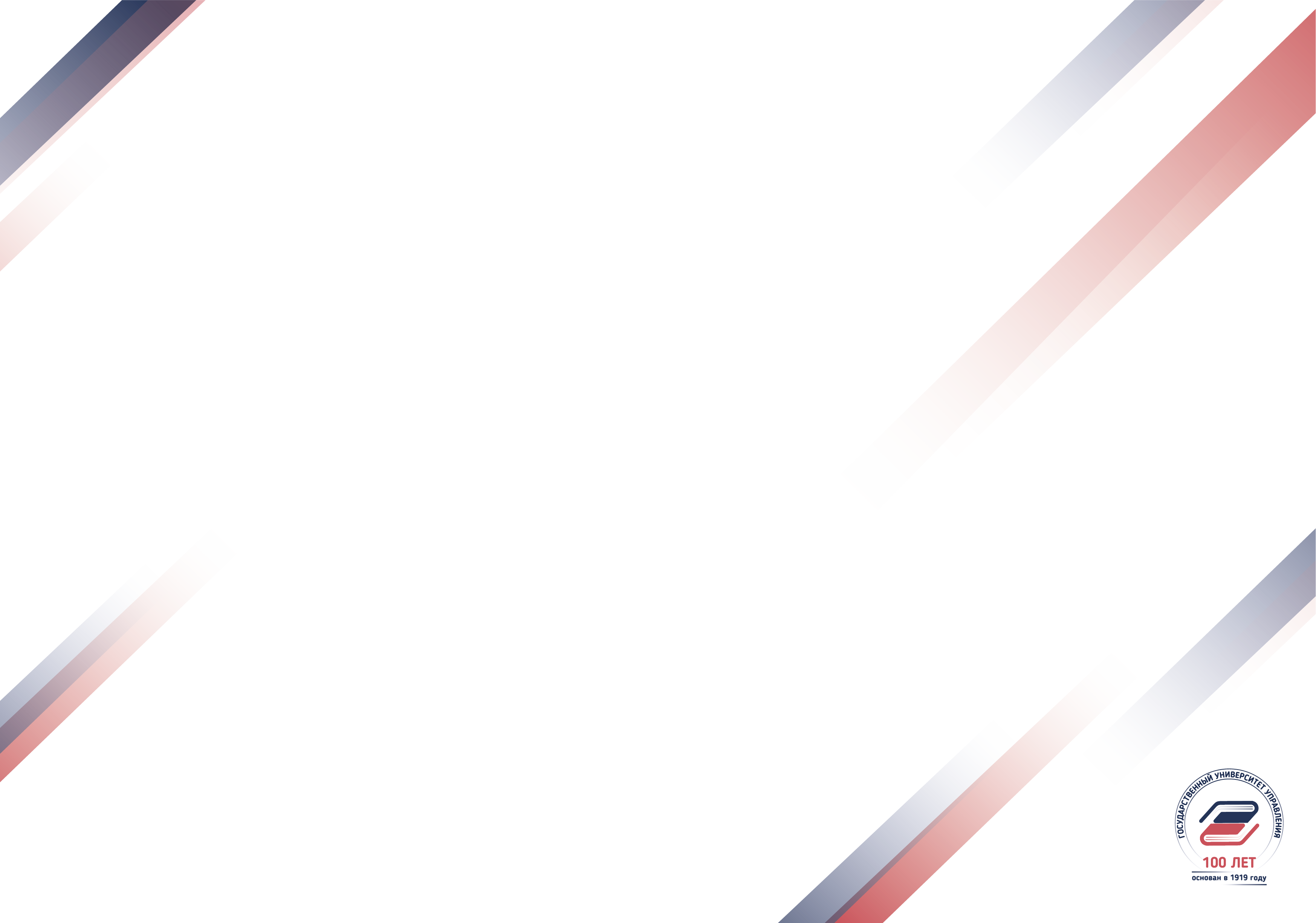 Конкурс предусматривает выполнение проекта на тему «Если бы я был главой района» по направлениям:
.
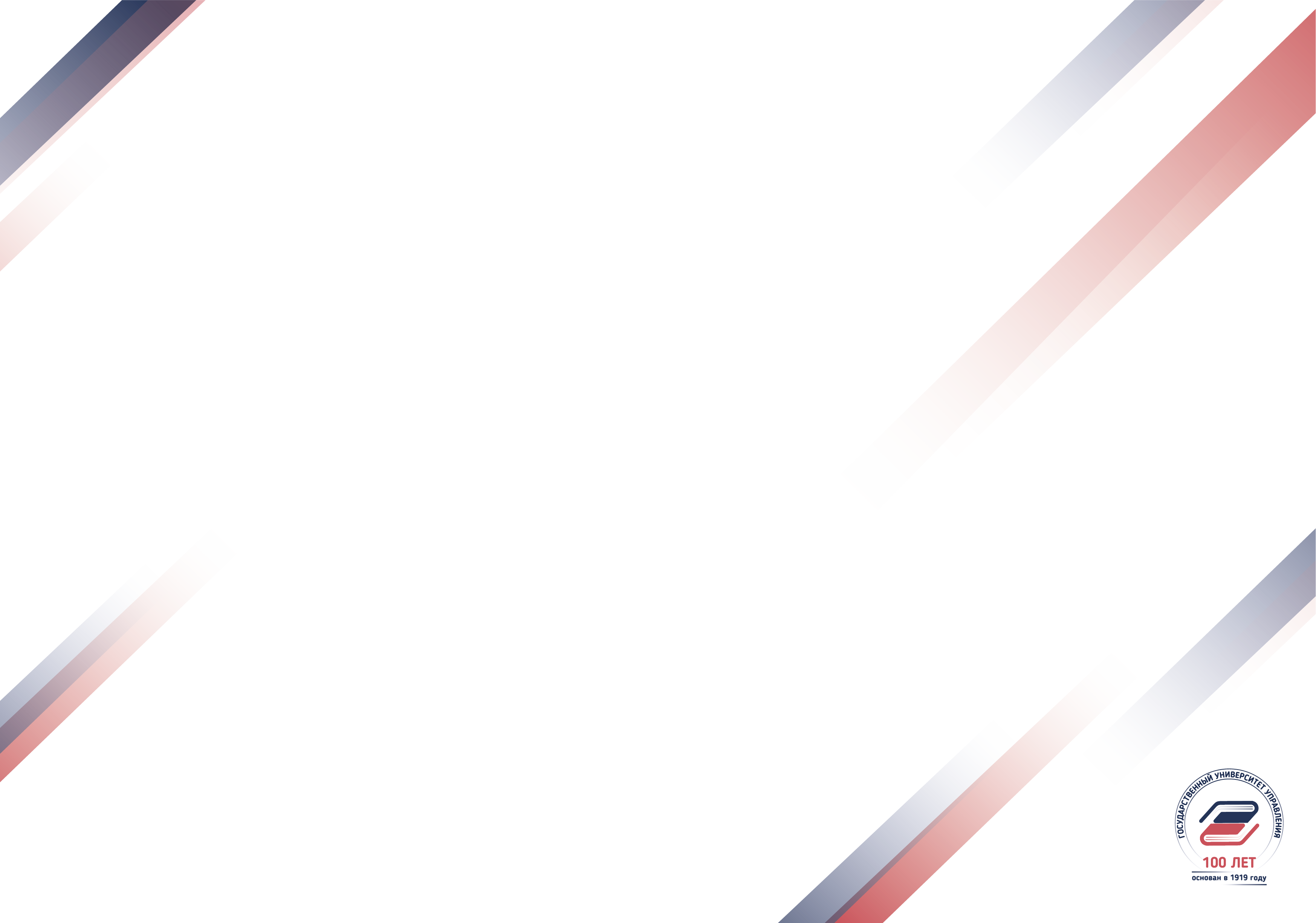 В конкурсе принимали участие учащиеся 9-11 классов общеобразовательных учреждений.
К участию в конкурсе были приняты 16 работ, выполненные индивидуально и группой школьников до 5 человек.  Оценка работ производилась экспертной комиссией по 10 бальной шкале.
Итоги конкурса подведены 23 апреля 2020 года. В связи со сложной эпидемиологической ситуацией, открытый конкурс проектов учащихся 9-11 классов «Если бы я был главой района» в рамках конференции "Роль местного самоуправления в развитии государства на современном этапе" прошел в заочной форме.
 Победителями конкурса считаются участники, работы которых набрали наибольшую сумму баллов.
 Лауреатам конкурса установлены следующие виды поощрения:
- диплом I степени;
- диплом II степени;
- диплом III степени;
- благодарственные письма.
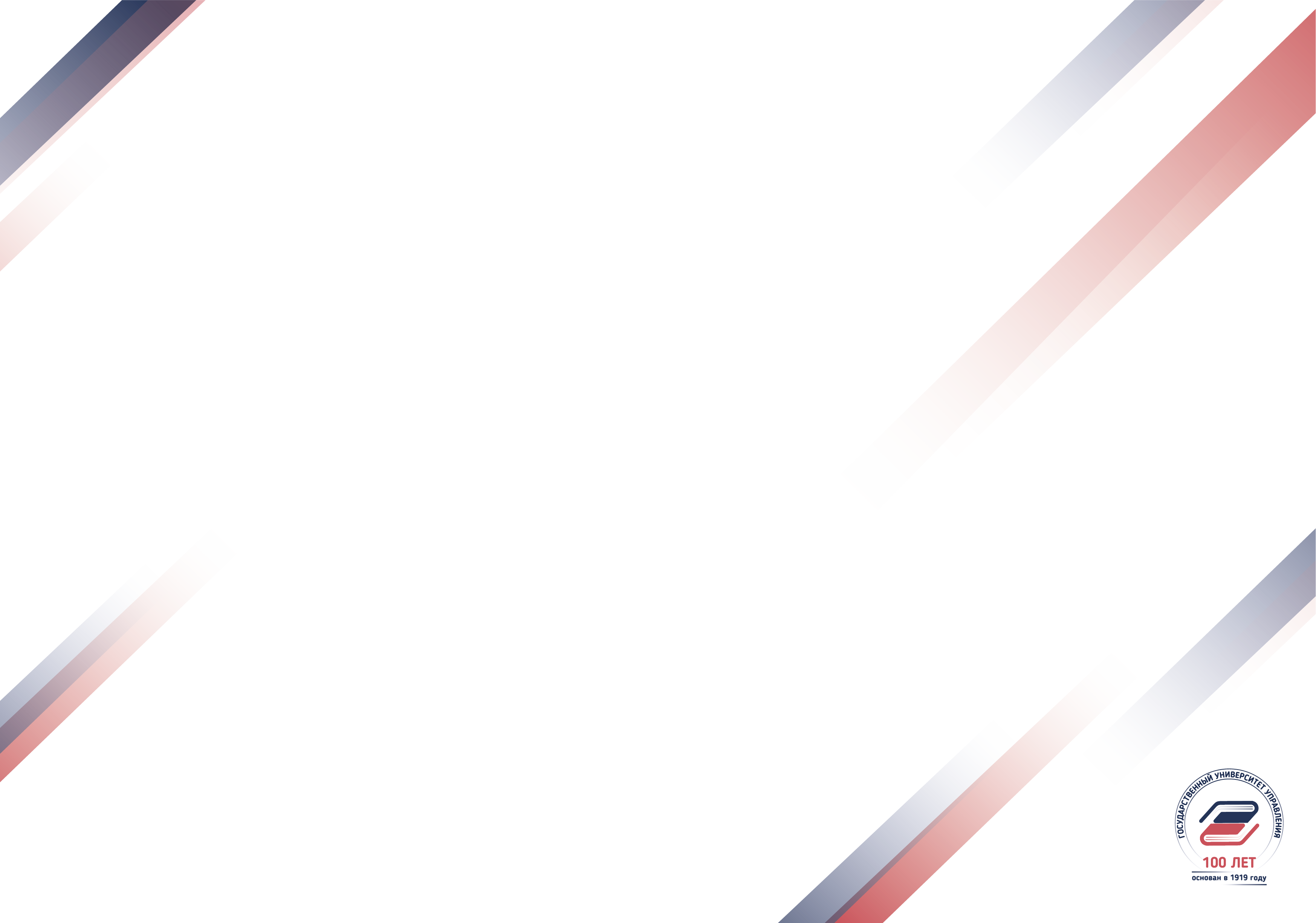 Итоги открытого конкурса проектов учащихся 9-11 классов  «Если бы я был главой района»
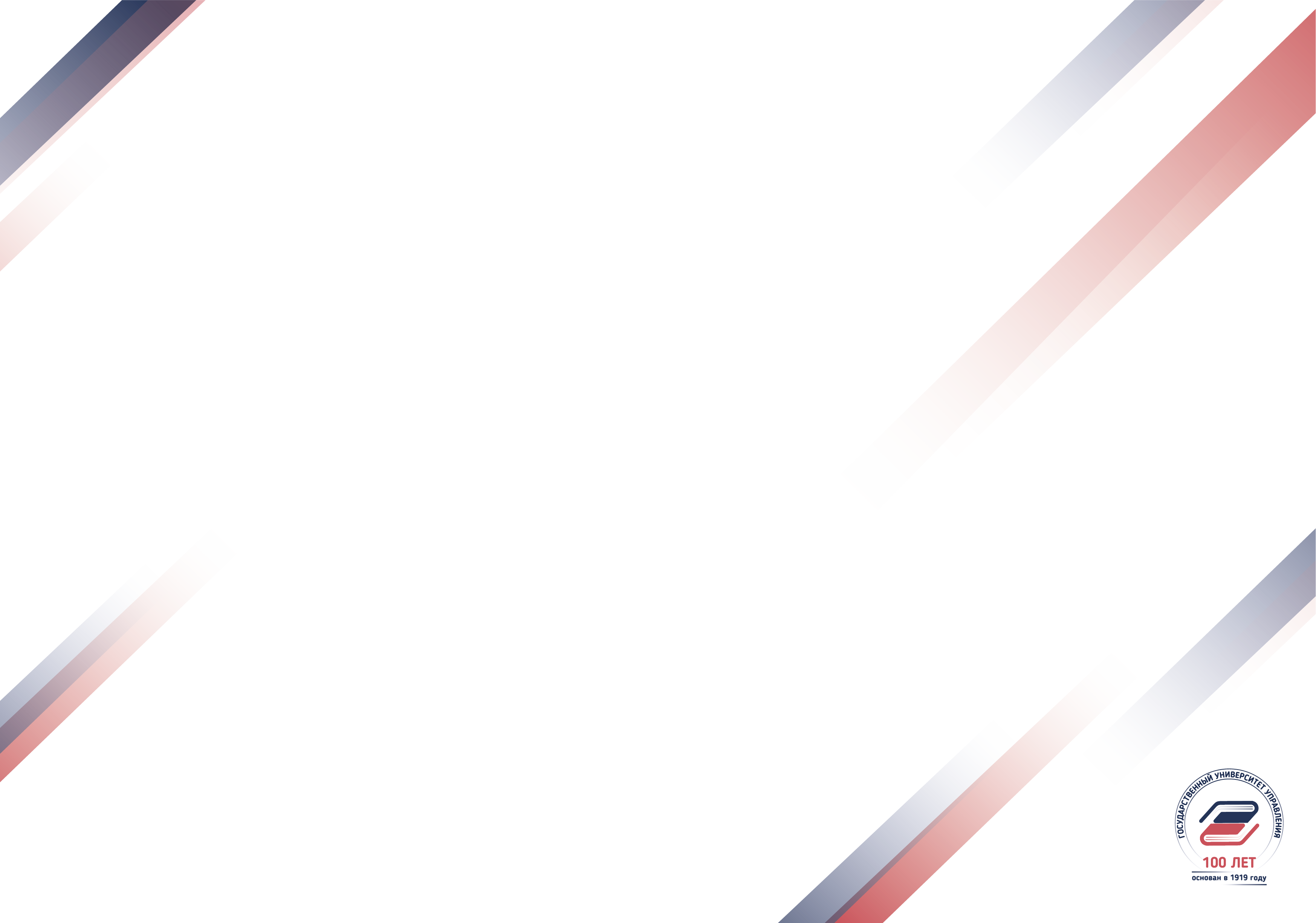 Итоги открытого конкурса проектов учащихся 9-11 классов  «Если бы я был главой района»
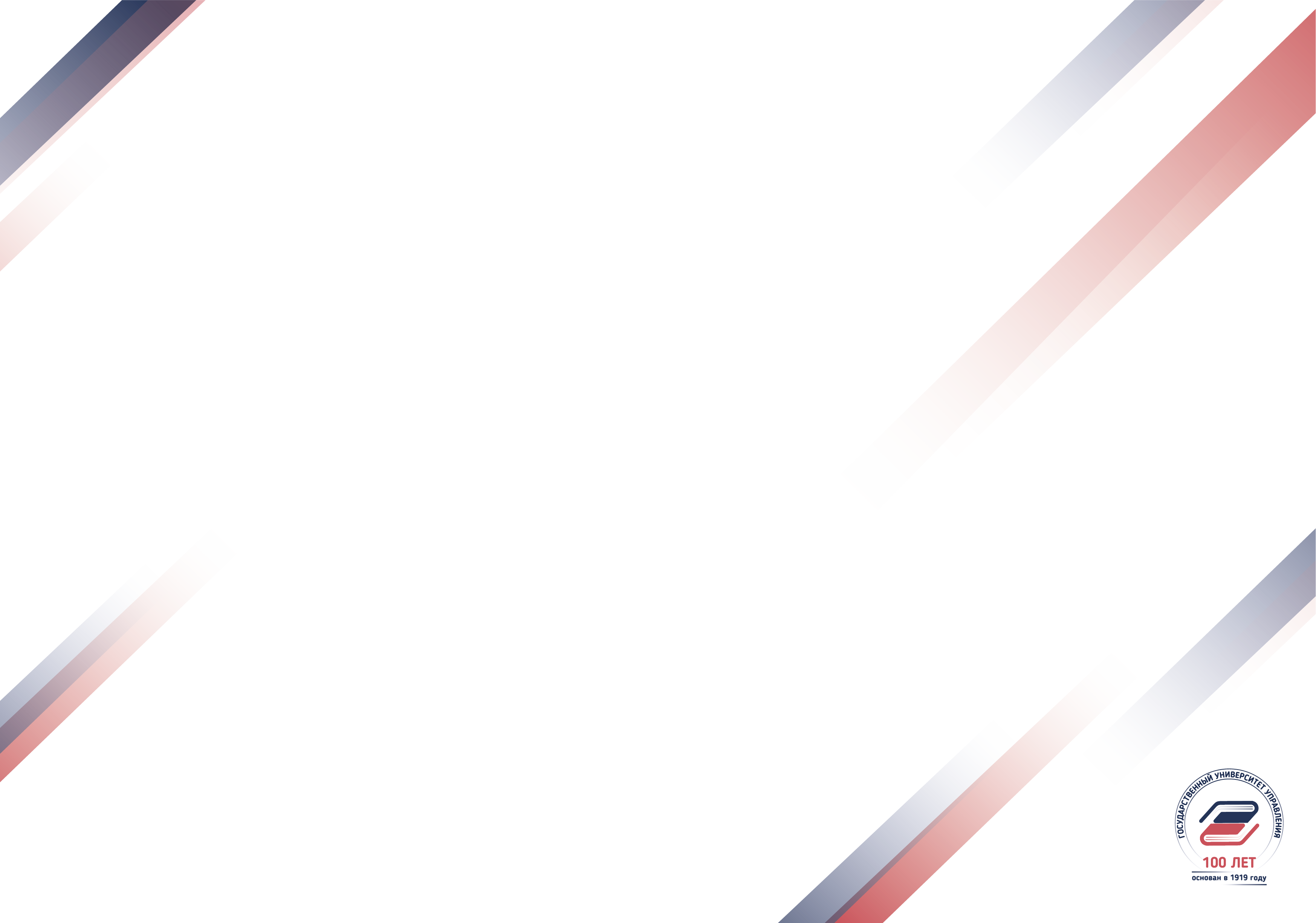 Итоги открытого конкурса проектов учащихся 9-11 классов  «Если бы я был главой района»
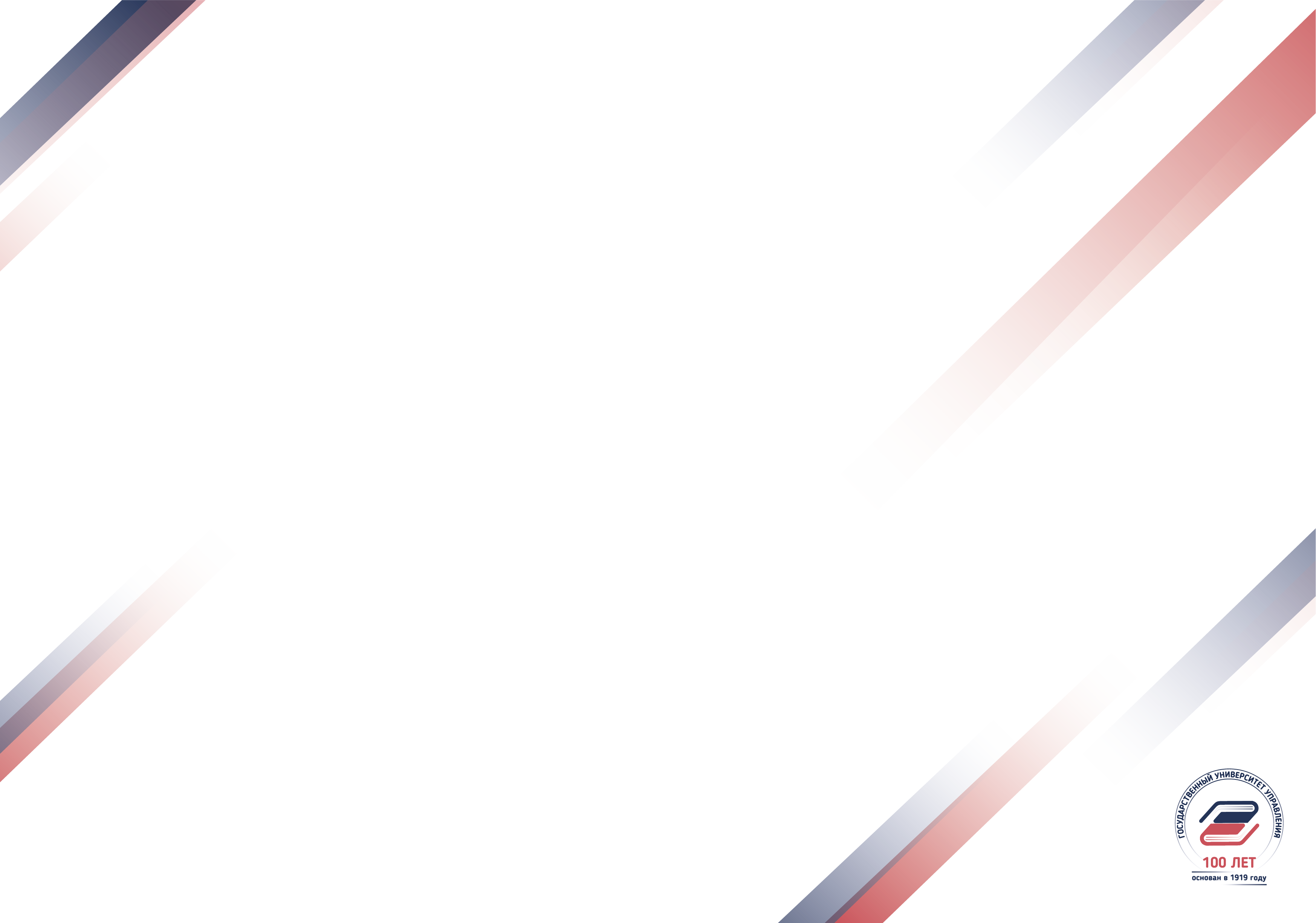 Итоги открытого конкурса проектов учащихся 9-11 классов  «Если бы я был главой района»